Модели статистического прогнозирования
Литвиненко Р.И.
МБОУ «СОШ 9» Г.  Таштагол

Урок Информатики в 11 классе
§37. Информатика и ИКТ 10-11. 
И.Г. Семакин, Е.К. Хеннер
Виды зависимостей между величинами
Функциональные зависимости – зависимость между величинами является полностью определённой  
t=
Р=Р0(1+t/273)
значение t – температуры полностью определяет значение Р - давления
значение Н - высоты полностью определяет  t - время
Зависимость уровня заболеваемости горожан бронхиальной астмой от концентрации вредных примесей в воздухе – иная зависимость
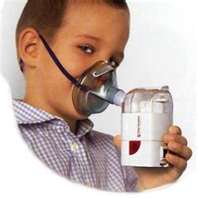 Величины и зависимости между величинами
Рассмотрим пример:      Зависимость уровня заболеваемости горожан бронхиальной астмой от концентрации вредных примесей в воздухе

С (мг/м3)  - концентрация примесей
Р (бол./тыс) -  уровень заболеваемости

Очевидно, что чем хуже воздух, тем больше больных астмой.
Но это качественное заключение. Его недостаточно для того, чтобы управлять уровнем загрязненности воздуха.
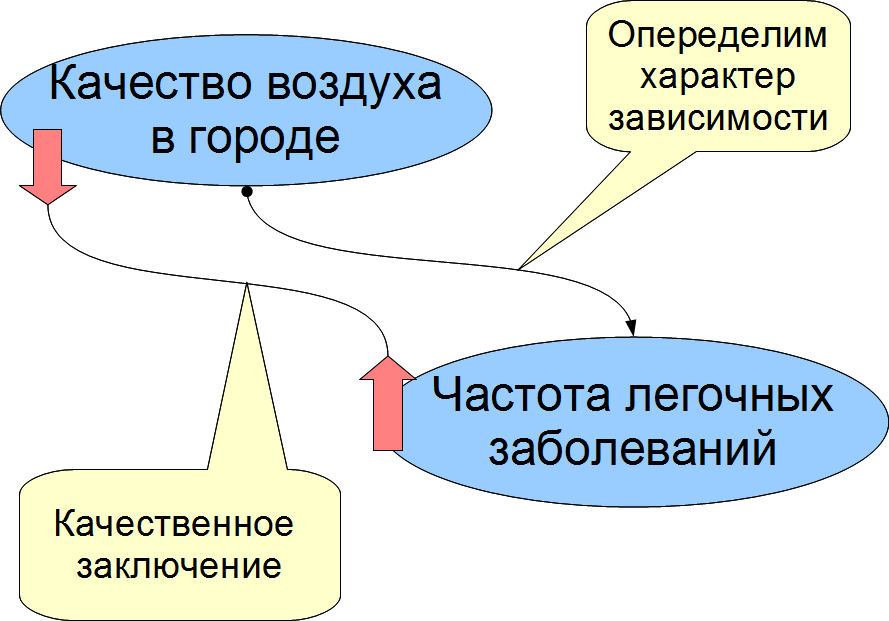 Для управления требуются более конкретные знания. Нужно установить:
 какие именно примеси сильнее всего влияют на здоровье людей, 
 как связаны концентрация этих примесей в воздухе с числом заболеваний. 
Такую зависимость можно установить только экспериментальным путем: путем сбора многочисленных данных, их анализа и обобщения.
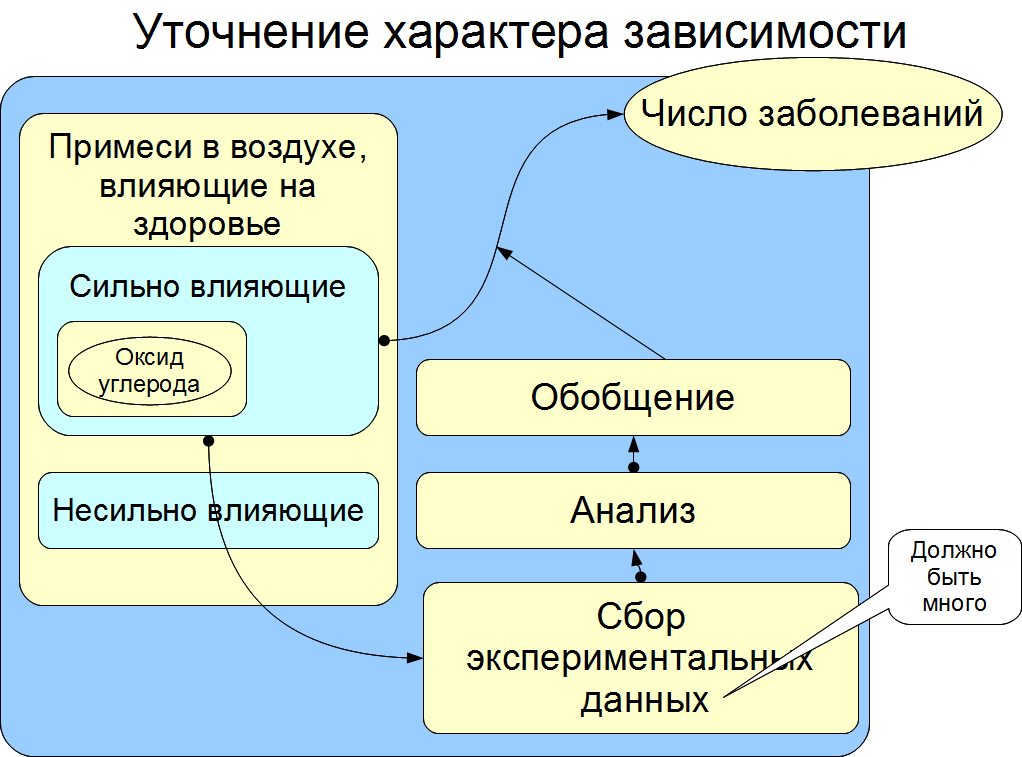 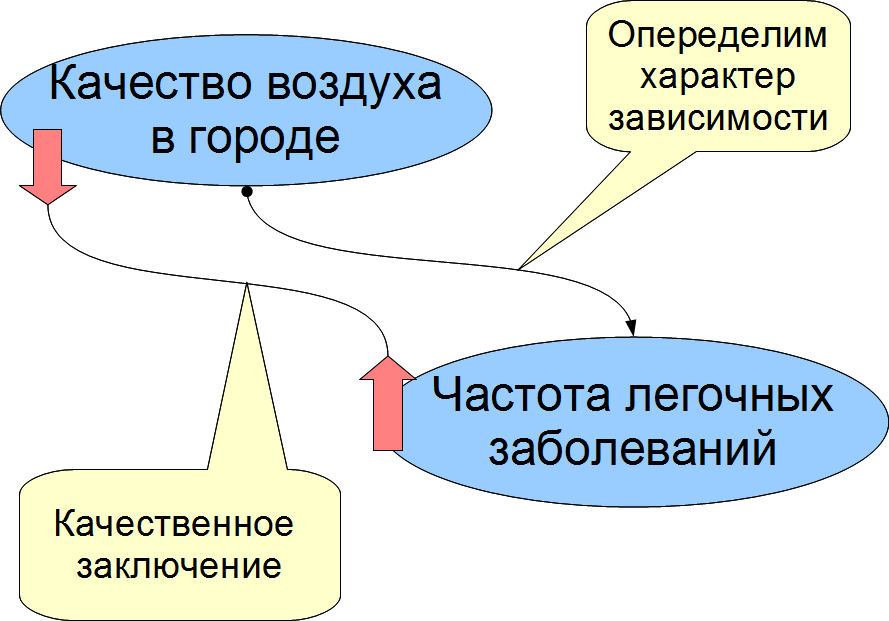 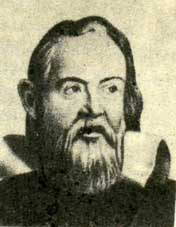 Статистика – наука о сборе, измерении и анализе массовых количественных данных
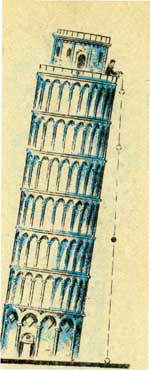 Галилео Галилей
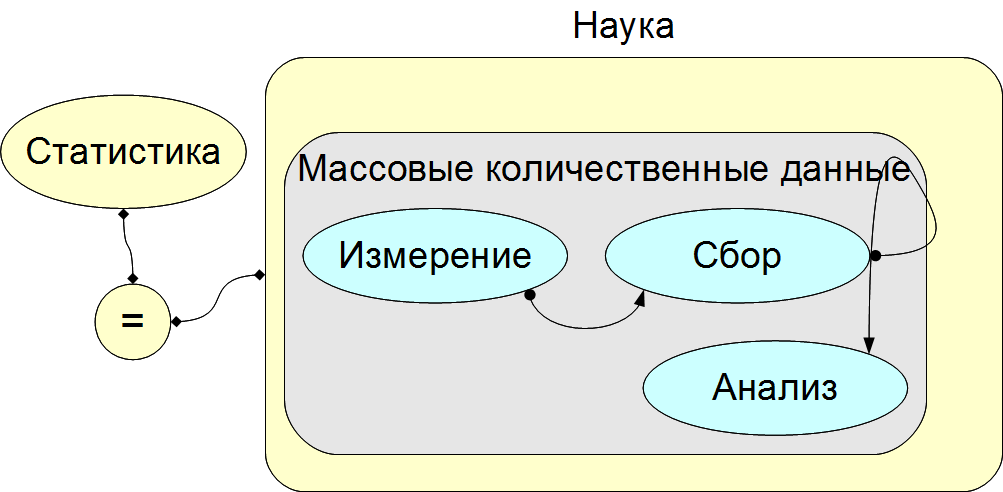 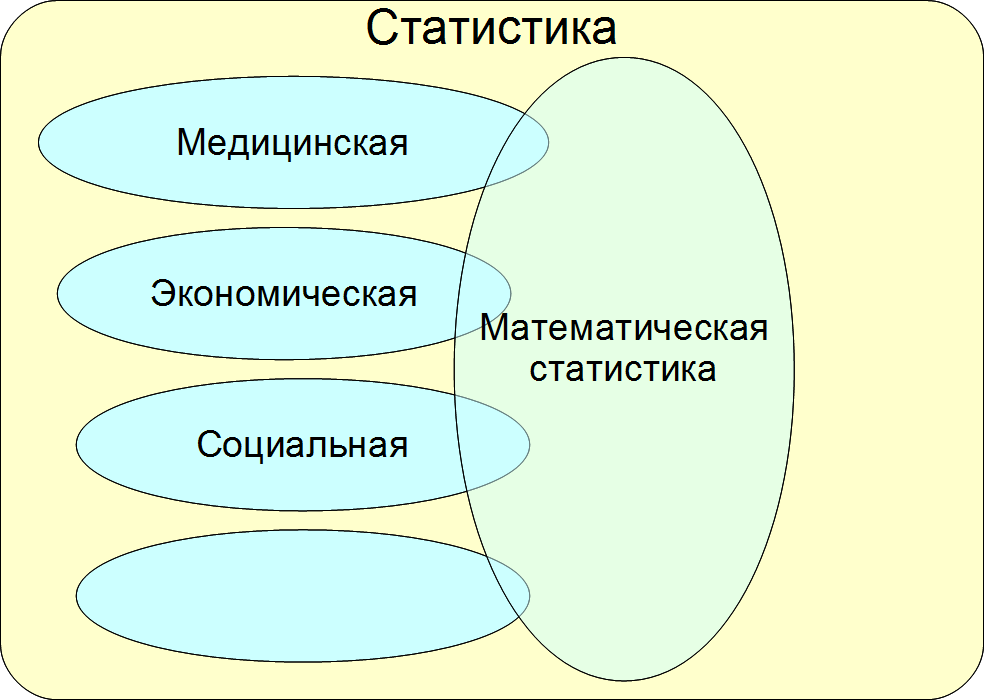 Разрабатывает математический аппарат статистики
Рассмотрим пример из области медицинской статистики: 
Известно, что наиболее сильное влияние на бронхиально-легочные заболевания оказывает угарный газ – оксид углерода.
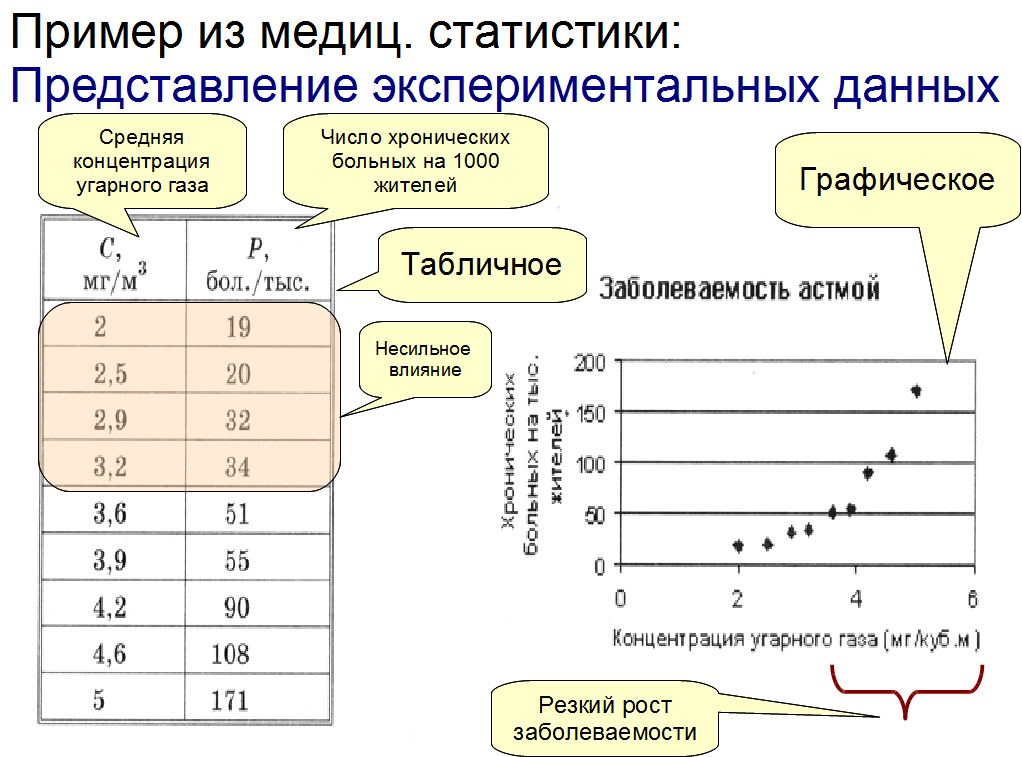 Из полученных данных можно сделать вывод, что при концентрации угарного газа до 3 мг/куб.м его влияние на заболеваемость астмой несильное. С дальнейшим ростом концентрации наступает резкий рост заболеваемости.


Статистические данные всегда являются приближенными, усредненными. Поэтому они носят оценочный характер. Однако, они верно отражают характер зависимости величин. 
И еще одно важное замечание: для достоверности результатов, полученных путем анализа статистических данных, этих данных должно быть много.
Нужно получить формулу, отражающую зависимость числа хронических больных P от концентрации угарного газа С. На языке математики это называется функцией зависимости Р от С: Р(С).
 Вид такой функции неизвестен, её следует искать методом подбора по экспериментальным данным.
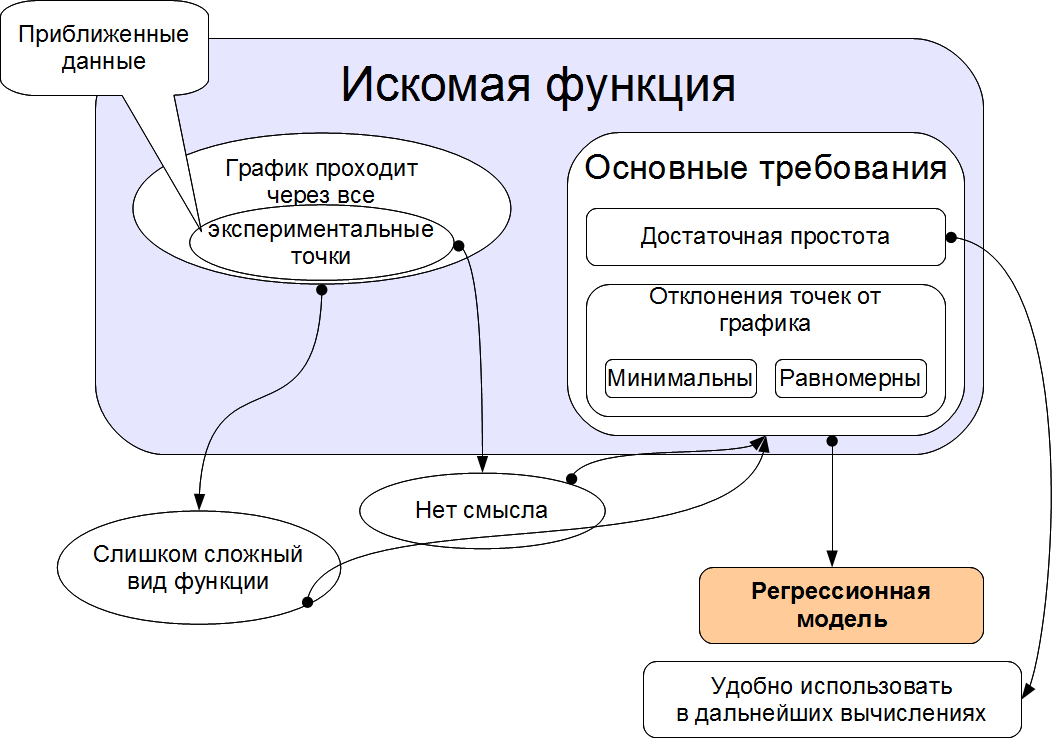 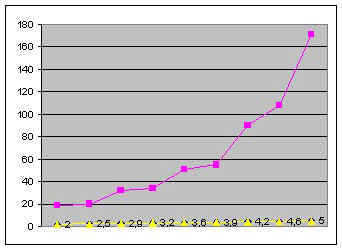 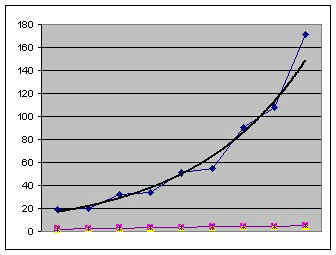 Рис. 1
Рис. 2
Полученную функцию, график которой приведен на рисунке  2, принято называть в статистике регрессионной моделью. 
Регрессионная модель – это функция, описывающая зависимость между количественными характеристиками сложных систем. 
Получение регрессионной модели происходит в два этапа: 
подбор вида функции; 
вычисление параметров функции.
Чаще всего выбор производится среди следующих функций:
y=ax+b – линейная функция;
y=ax2+bx+c – квадратичная функция;
y=aln(x)+b – логарифмическая функция;
y=a  ebx - экспоненциальная функция;
y=a  xb - степенная функция.

Если Вы выбрали (сознательно или наугад) одну из предлагаемых функций, то следующим шагом нужно подобрать параметры (a,b,c и пр.) так, чтобы функция располагалась как можно ближе к экспериментальным точкам
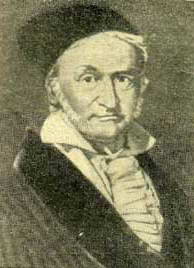 Для подбора параметров подходит метод наименьших квадратов (МНК), предложенный в XVIII веке Карлом Фридрихом Гауссом
Суть МНК заключается в следующем: искомая функция должна быть построена так, чтобы сумма квадратов отклонений у-координат всех экспериментальных точек от у-координат графика функции была бы минимальной.
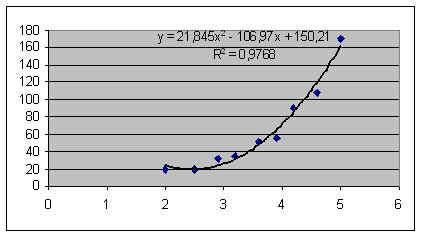 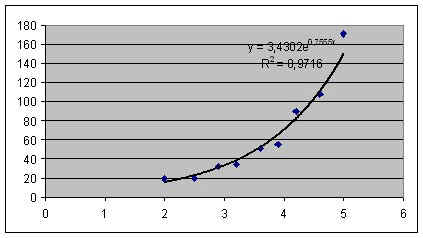 На рисунке  изображены 3 функции, построенные методом наименьших квадратов в MS EXcel.

Важно понимать следующее: методом наименьших квадратов по данному набору экспериментальных точек можно построить любую функцию.

 А вот будет ли она соответствовать, это уже другой вопрос -  вопрос критерия соответствия
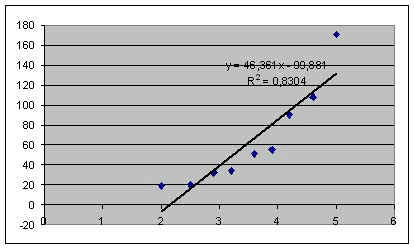 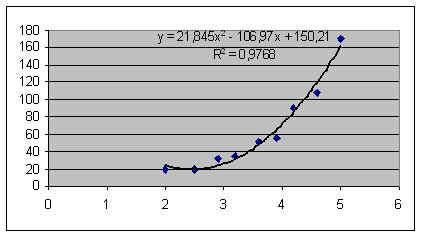 Регрессионная модель – это функция.
График регрессионной модели называется трендом.
R2 – коэффициент детерминированности, 
0<R2<1
R2  определяет, насколько удачной получится регрессионная модель.
Коэффициент детерминированности всегда заключен в диапазоне от 0 до 1.
 Если он равен 1, то функция точно проходит через табличные значения, 
если - 0, то выбранный вид регрессионной модели неудачен.
 Чем R2 ближе к 1, тем удачнее регрессионная модель.
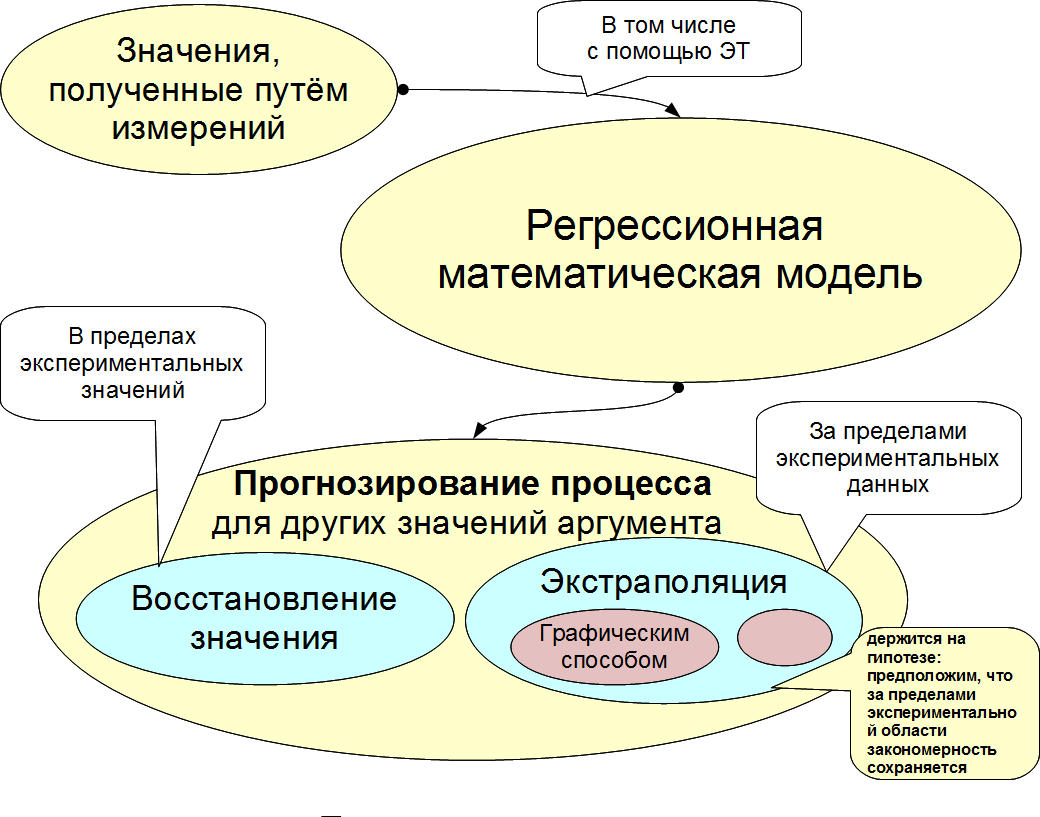 Прогнозирование по регрессионной модели


Существуют два способа прогнозов по регрессионной модели:
Если прогноз производится в пределах экспериментальных значений неза   висимой переменной , то это называется восстановлением значения.

Прогнозирование за пределами экспериментальных данных называется экстраполяцией. 

В ряде случаев с экстраполяцией надо быть осторожным. Применимость всякой регрессионной модели ограничена, особенно за пределами экспериментальной области. Вполне возможно, что далее характер зависимости существенно меняется
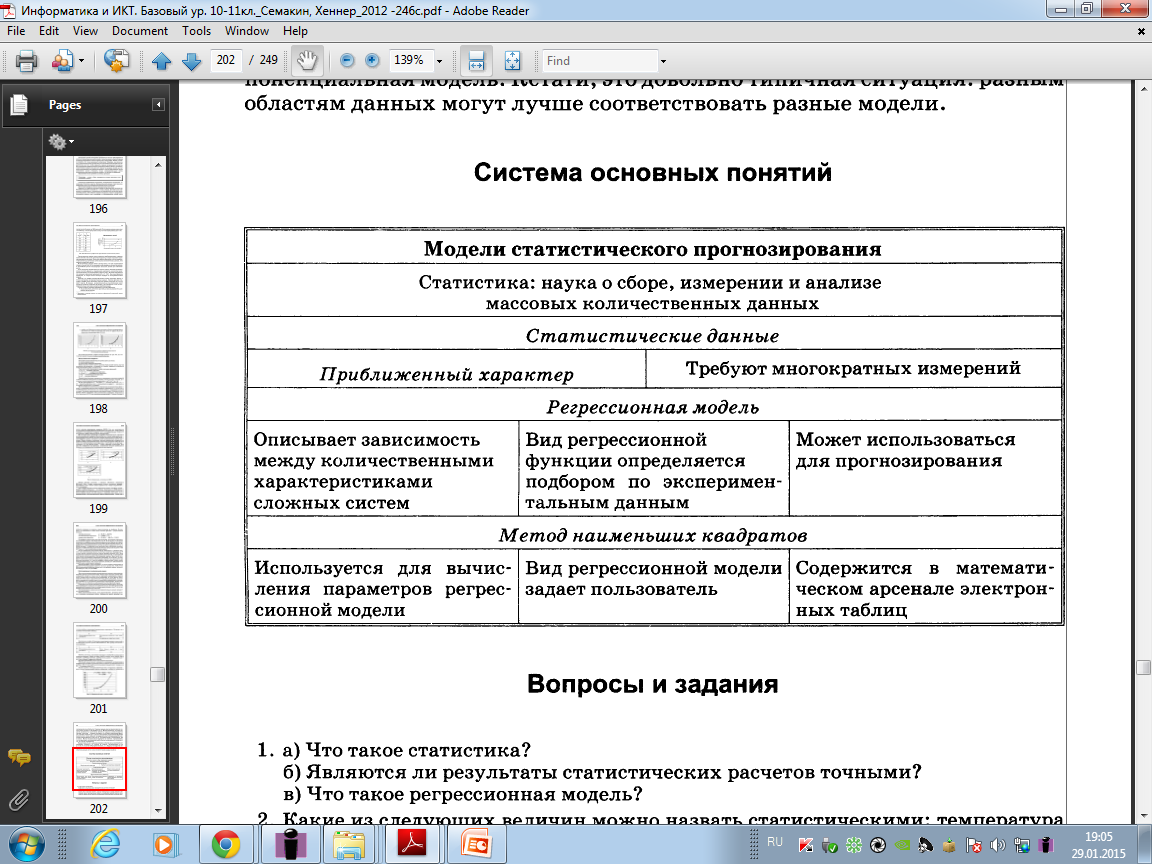